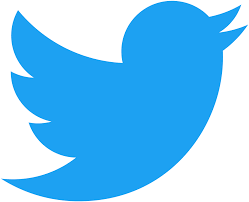 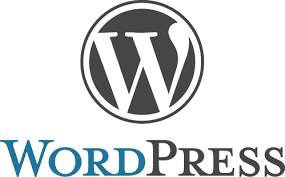 Research Communication: What it is and how you raise your research profile
Rachel Norman
5th July 2017
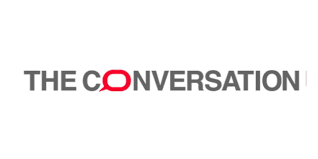 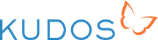 Methods of communication
Peer reviewed papers
Conferences
Blogs
The Conversation
Twitter
Altmetrics
Kudos
Researchgate/Linkedin/Facebook
Peer reviewed articles
High impact journals
Correct journal for your audience:
But what makes a paper high impact?
Peer reviewed articles
High impact journals
Correct journal for your audience:
But what makes a paper high impact?

1) People need to read it
Peer reviewed articles
High impact journals
Correct journal for your audience:
But what makes a paper high impact?

1) People need to read it
2) People need to use it to inform their work
Peer reviewed articles
High impact journals
Correct journal for your audience:
But what makes a paper high impact?

1) People need to read it
2) People need to use it to inform their work
3) People need to cite it
Peer reviewed articles
High impact journals
Correct journal for your audience:
But what makes a paper high impact?

Citation rate
Altmetric score
Peer reviewed articles
High impact journals
Correct journal for your audience:
But what makes a paper high impact?
From LSE blog (http://blogs.lse.ac.uk/impactofsocialsciences/2014/04/23/academic-papers-citation-rates-remler/)
“Many academic articles are never cited, although I could not find any study with a result as high as 90%. Non-citation rates vary enormously by field. “Only” 12% of medicine articles are not cited, compared to about 82% (!) for the humanities. It’s 27% for natural sciences and 32% for social sciences (cite). For everything except humanities, those numbers are far from 90% but they are still high: One third of social science articles go uncited! “
Altmetric score
The Altmetric Attention Score for a research output provides an indicator of the amount of attention that it has received.
The score is derived from an automated algorithm, and represents a weighted count of the amount of attention we've picked up for a research output. Why is it weighted? To reflect the relative reach of each type of source. It's easy to imagine that the average newspaper story is more likely to bring attention to the research output than the average tweet. This is reflected in the default weightings:
Altmetrics
http://libguides.stir.ac.uk/altmetric

To find your own altmetric scores:
Portal -> resources -> A- Z -> altmetric for institutions

University Training 
12th July 12.30-1.30
“Using Altmetric: strategically promoting your research”
https://www.surveymonkey.co.uk/r/3MPPK7P
Kudos
Wherever you publish or share your work, use Kudos to make this more effective:
Open up your research so new audiences can find and understand it.
Track the most effective networks for getting your work read, discussed and cited.
Learn where to focus your efforts to make best use of your time.
Improve the metrics by which you are evaluated.
Kudos
https://www.growkudos.com/
Free to join
Links to Orcid

Training course:
16th August 12.30-1.30

https://www.surveymonkey.co.uk/r/Q9VQBR9
Conferences
High profile conferences
Right conference for your audience

Need to speak in front of the right people
Conferences
High profile conferences
Right conference for your audience

Need to speak in front of the right people
People need to know you have been there
Conferences
High profile conferences
Right conference for your audience

Need to speak in front of the right people
People need to know you have been there
Twitter
Live tweet conference- also way to follow conferences you cannot get to (look for the hashtag)
Twitter
Like reading a newspaper- but tuned to present the things you are interested in.
20 minutes per day
Like checking email
Use more “popular” twitter accounts to increase reach
University @StirUni
Research and innovation services @Stir_Research
Faculty @StirlingScience
Department @csmstir https://twitter.com/csmstir

Me @AFSRachel   https://twitter.com/AFSRachel
The Conversation
https://theconversation.com/uk
The Conversation is an independent source of news and views, sourced from the academic and research community and delivered direct to the public.
Our team of professional editors work with university and research institute experts to unlock their knowledge for use by the wider public.

Looking for expertise on topical issues and summaries of exciting research results written for a generalist audience.
Blogs
In first instance contribute to someone else’s blog e.g. 
Research and Innovation blog
http://researchandinnovationblog.stir.ac.uk/
Or a subject specific or journal blog (e.g. global food security blog).

Set up personal blog using , for example, wordpress
https://afsrachel.wordpress.com/
All sound like too much work?....
Departmental level activities:
Let us know about your activities and we will publicise it for you
comms@cs.stir.ac.uk
Using twitter, facebook, departmental webpage and faculty newsletter.
Hopefully you have seen the first faculty newsletter and will have seen how much of our activity is included in there:
https://stir.app.box.com/s/xrwtmnzqz9nxjm4m3u783csfb8967ohn
One more training course
Media Relations for researchers:
9th August 12.30-1.30 
https://www.surveymonkey.co.uk/r/QKWGC3H

General researcher development training page:
https://www.stir.ac.uk/research/researcher-community/researcherdevelopment/researcherdevelopmentevents/